О публикациях результатов
 научных исследований
для защиты диссертаций









Римская Ольга Николаевна
кандидат экономических наук, доцент
Россия, Москва
ВАК Кыргызии
2
Становление национальной системы аттестации научных и научно-педагогических кадров высшей квалификации непосредственно связано с обретением Кыргызстаном независимости и подписанием Президентом Кыргызской Республики А. Акаевым Указа «Об организации Высшей аттестационной комиссии Республики Кыргызстан» от 27 июня 1992 г., № 214. 
	Высшая аттестационная комиссия (ВАК) была учреждена при Правительстве Кыргызской Республики и наделена правами присуждения ученых степеней и присвоения ученых званий.
	В целях совершенствования государственной политики в области аттестации научных и научно-педагогических кадров, формирования научного потенциала страны Указом Президента КР от 3 апреля 1998 г., №124, ВАК преобразована в Национальную аттестационную комиссию Кыргызской Республики (НАК) и подотчетна Президенту.
	Указом Президента Кыргызской Республики «О вопросах передачи отдельных государственных органов в ведение Правительства КР» от 21 января 2011 года № 15  Национальная аттестационная комиссия Кыргызской Республики переименована в Высшую аттестационную комиссию Кыргызской Республики (ВАК). Постановление подписал Премьер-министр Кыргызской Республики А. Атамбаев. 
Официальный сайт ВАК КР http://www.nakkr.kg/
© О.Н. Римская. О публикациях результатов  научных исследований для защиты диссертаций. 2016
Нормативные документы Кыргызской Республики
3
О внесении изменений и дополнений
в постановление Правительства Кыргызской Республики
«Об утверждении нормативных правовых актов, регулирующих
деятельность Высшей аттестационной комиссии Кыргызской
Республики» от 22 августа 2012 года № 578

пункты 16 и 17 изложить в следующей редакции:
«16. Основные научные результаты докторской диссертации должны быть опубликованы в научных изданиях, вошедших в Перечень рецензируемых научных изданий, утверждаемый президиумом Высшей аттестационной комиссии Кыргызской Республики.
Необходимое количество баллов устанавливается решением президиума Комиссии. Балльная оценка каждому научному изданию выставляется решением президиума Комиссии. 
Обязательно наличие у соискателя не менее 7 статей в научных изданиях, индексируемых системами «Scopus», «Web of Science» или РИНЦ, опубликованных за пределами Кыргызской Республики.
Перечень рецензируемых научных изданий формируется Комиссией по ходатайству редакции научного периодического издания на основе рекомендаций экспертного совета и обновляется каждые два года.
http://www.nakkr.kg/main.html
© О.Н. Римская. О публикациях результатов  научных исследований для защиты диссертаций. 2016
Нормативные документы Кыргызской Республики
4
О внесении изменений и дополнений
в постановление Правительства Кыргызской Республики
«Об утверждении нормативных правовых актов, регулирующих
деятельность Высшей аттестационной комиссии Кыргызской
Республики» от 22 августа 2012 года № 578

20. Основные научные результаты кандидатской диссертации должны быть опубликованы в научных изданиях, вошедших в Перечень рецензируемых научных изданий.
Необходимое количество баллов устанавливается решением президиума Комиссии.
Обязательно наличие у соискателя не менее 2 статей в научных изданиях, индексируемых системами Scopus, Web of Science или РИНЦ, опубликованных за пределами Кыргызской Республики.»
http://www.nakkr.kg/main.html
© О.Н. Римская. О публикациях результатов  научных исследований для защиты диссертаций. 2016

.
Позиционирование страны по уровню науки и технологий в соответствии с международными критериями является важной составляющей определения места страны в мире в целом.
	В связи с вышесказанным становятся все более актуальными постоянное изучение и анализ информации по индексам цитирования Web of Science и Scopus, которые служат основными инструментами для определения тенденций развития науки и технологий  и основными источниками данных, учитываемых при оценке результативности научной деятельности организаций, конкретных ученых и построении рейтингов организаций. 
	Высоких библиометрических показателей возможно достичь двумя основными путями:
увеличением доли публикаций ученых в ведущих зарубежных журналах;
увеличением доли публикаций из журналов, включаемых в эти индексы цитирования.
5
© О.Н. Римская. О публикациях результатов  научных исследований для защиты диссертаций. 2016
Немного истории…..
Самыми авторитетными из существующих международных систем цитирования, чьи индексы признаются во всем мире, являются: «Web of Science» и его конкурент – сравнительно молодая система «Scopus». Журналы, входящие в эти системы, официально признаются Высшей аттестационной комиссией (ВАК).
Система «Web of Science» покрывает более 12000 изданий на английском и отчасти на немецком языках (с 1980 г.). В настоящее время эта база цитирования принадлежит компании Thomson Reuters. На русскоязычном сайте компании Thomson Reuters даны рекомендации по работе с «Web of Sciences». C ноября 2015 года работает поиск на русском языке.
Система цитирования «Scopus» представляет собой крупнейшую в мире единую мультидисциплинарную реферативную базу данных (с 1995 г.), которая обновляется ежедневно. Scopus – самая обширная база данных научных публикаций без полных текстов. Scopus охватывает свыше 15 тыс. научных журналов от 4 тыс. научных издательств мира.
Однако в международных базах данных представлено очень мало российских научных журналов. Стоимость подписки на зарубежные системы составляет значительные суммы, что для большинства российских организаций просто неприемлемо.
В России в 2005 г. Научной электронной библиотекой создан Российский индекс научного цитирования (РИНЦ) - национальная информационно-аналитическая система, включающая почти 20 миллионов публикаций российских авторов, а также информацию о цитировании этих публикаций более чем, из 8000 российских журналов (причем около 3000 российских журналов находятся в открытом доступе, всего же журналов в базе уже более 46 тысяч).
6
© О.Н. Римская. О публикациях результатов  научных исследований для защиты диссертаций. 2016
© О.Н. Римская. О публикациях результатов  научных исследований для защиты диссертаций. 2016
© О.Н. Римская. О публикациях результатов  научных исследований для защиты диссертаций. 2016
Научная электронная библиотека
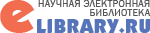 9
Компания ООО «НАУЧНАЯ ЭЛЕКТРОННАЯ БИБЛИОТЕКА» существует с 1998 года (http://elibrary.ru). 
	Портал еLibrary.ru. является крупнейшим российском информационным электронным ресурсом в области науки, технологии, медицины и образования.
	Организован поиск по рефератам и полнотекстовым статьям, опубликованных в российских и зарубежных научно-технических журналах. 
	За время работы компании успешно реализован ряд крупных проектов национального масштаба в области информационного обеспечения российской науки и образования. 
	Постоянно открыта персональная регистрация авторов научных публикаций в Научной электронной библиотеке eLibrary.ru  независимо от наличия ученой степени!
	Сотрудники организации, являющиеся авторами публикаций, также зарегистрированы (или могут в любой момент зарегистрироваться) в системе Science Index, получить SPIN- и использовать ее возможности в редактировании профиля автора, в том числе пользоваться 
сервисом,  доступный для зарегистрированных в системе SCIENCE INDEX авторов - показ на странице с библиографическим описанием публикации не только числа ее цитирований в РИНЦ, но и актуального числа цитирований этой публикации в базах данных Web of Science и Scopus. 
Количество цитирований в Web of Science и Scopus показывается только для тех журналов, которые обрабатываются в этих базах данных.
© О.Н. Римская. О публикациях результатов  научных исследований для защиты диссертаций. 2016
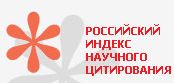 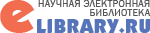 10
В Научной электронной библиотеке eLIBRARY.RU создан проект «Российский индекс научного цитирования» (РИНЦ) (http://elibrary.ru/project_risc.asp).
Цель проекта заключается в создании российской библиографической базы данных.  
РИНЦ предназначена не только для оперативного обеспечения научных исследований актуальной справочно-библиографической информацией, но является инструментом, позволяющим осуществлять оценку результативности и эффективности деятельности научно-исследовательских организаций, учёных, уровень научных журналов и т.д. 
	В России база данных РИНЦ существует с 2005 года и является одним из основных источников информации для оценки публикационной активности российских ученых и эффективности организаций, занимающихся научно-исследовательскими проектами (НИР) и претендующих на гранты.
Для справки: всего в РИНЦ 7 миллионов публикаций российских авторов.
КАК ЗАРЕГИСТРИРОВАТЬСЯ?
Регистрация в РИНЦ - подробная инструкция для авторов: 
http://elibrary.ru/project_author_tools.asp; http://www.samsmu.ru/files/smu/chairs/lib/elibrary_reg.pdf
© О.Н. Римская. О публикациях результатов  научных исследований для защиты диссертаций. 2016
Регистрационная анкета автора в eLibrary
11
О.Н.Римская.
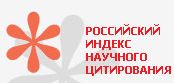 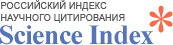 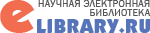 12
Для получения необходимых пользователю данных о публикациях и цитируемости статей на основе базы данных РИНЦразработан аналитический инструментарий Science Index. 
Основная идея проекта Science Index ― привлечь к работе поуточнению информации, исправлению ошибок и привязке публикацийи ссылок к авторам, организациям и журналам, соответственно,самих учёных, научные организации и издательства, учитывая то,что и авторы, и организации, и журналы заинтересованы в том, чтобыкасающаяся их информация в РИНЦ была максимально точной и полной. 
Сегодня РИНЦ значительно уступает по качеству предоставляемой информации его наиболее популярному в России аналогу ― Web of Science.
КАК ЗАРЕГИСТРИРОВАТЬСЯ?
ИНСТРУКЦИЯ по регистрации АВТОРОВ В СИСТЕМЕ  SCIENCE INDEX ( для авторов научных публикаций, входящих в базу данных РИНЦ:  http://elibrary.ru/projects/science_index/author_tutorial.asp.
После регистрации автору присваивается уникальный цифровой SPIN-код.
© О.Н. Римская. О публикациях результатов  научных исследований для защиты диссертаций. 2016
Каталог журналов Кыргызии, индексируемых в РИНЦ
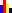 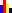 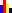 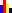 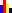 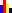 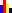 13
© О.Н. Римская. О публикациях результатов  научных исследований для защиты диссертаций. 2016
Информация о журнале в РИНЦ
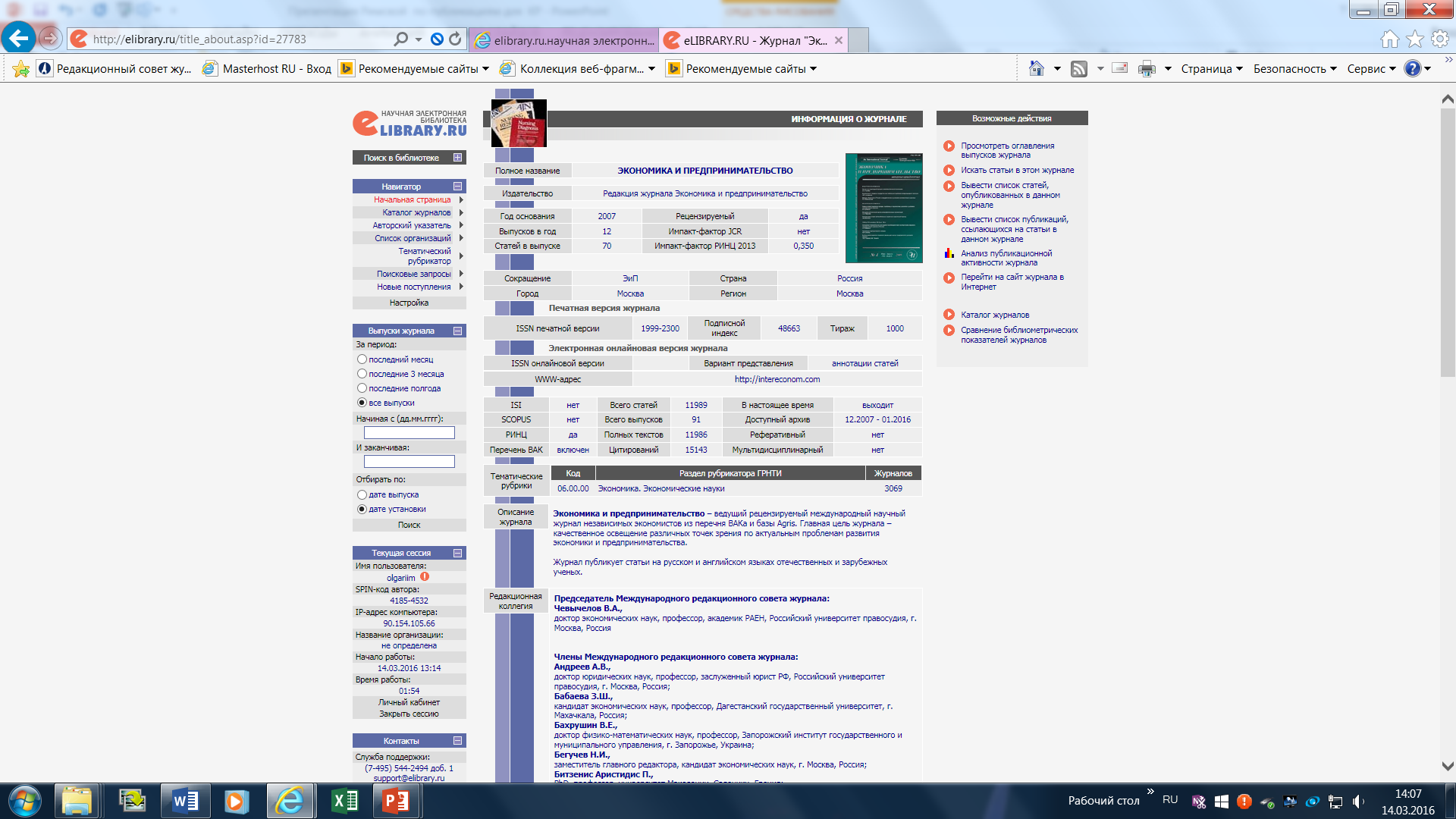 14
Научная электронная библиотека eLIBRARY.RU, начиная с 2005 года, продолжает работу по созданию Российского индекса научного цитирования (РИНЦ).
 "Российский индекс научного цитирования" - это аналитическая база данных, формирующаяся в результате обработки ведущих российских научных журналов и содержащая, библиографическую информацию, извлеченную из текста статей и пристатейных ссылок.
Организация и поддержка базы данных РИНЦ на высоком качественном уровне возможна при тесном взаимодействии с издательствами. Мы приглашаем к сотрудничеству все российские организации, выпускающие научные периодические и продолжающиеся издания.
Для включения периодических (и серийных) изданий в базу данных РИНЦ - необходимо заключить Лицензионный договор с Научной электронной библиотекой.
Издания стран СНГ индексируются в РИНЦ.
 http://elibrary.ru/publ_terms.asp
© О.Н. Римская. О публикациях результатов  научных исследований для защиты диссертаций. 2016
Появился новый ресурс для публикаций исследований
15
Russian Science Citation Index - совместный проект компаний Thomson Reuters и Научной электронной библиотеки eLIBRARY.RU при поддержке ВШЭ и РАНЦель проекта: размещение 1000 лучших российских журналов из РИНЦ на платформе Web of Science в виде отдельной базы данных Russian Science Citation Index.  Стартап проекта состоялся в конце 2015 года.
Совет по науке Минобрнауки России отмечает, что новая версия «Перечня рецензируемых научных изданий, в которых должны быть опубликованы основные научные результаты диссертаций на соискание ученой степени кандидата наук, на соискание ученой степени доктора наук» (Перечень ВАК) по-прежнему содержит большое число изданий весьма невысокого научного уровня, не обеспечивающих проведения серьезной экспертизы публикуемых материалов.
В список Russian Science Citation Index (далее – RSCI) на платформе Web of Science вошли российские журналы, отобранные в результате тщательной экспертизы, проведенной российским научным сообществом. Таким образом, появился список российских журналов, дающий гарантию качества включенных в него изданий, т.е. выполняющий ту же функцию, который призван выполнять Перечень ВАК.
Ожидается, что после определенного переходного периода список RSCI должен заменить существующий Перечень ВАК, который он существенно превосходит по качеству. 
К изданиям этого списка должны быть по-прежнему приравнены те издания, которые входят в международные базы данных и системы цитирования Web of Science, Scopus, MathSciNet и другие, перечисленные в действующем положении.
© О.Н. Римская. О публикациях результатов  научных исследований для защиты диссертаций. 2016
Индексы публикационной активности:
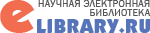 16
Число публикаций работников научной организации в РИНЦ, отнесенное к численности исследователей (за каждый год из последних пяти лет, начиная с года, предшествующего текущему).
Цитируемость работников научной организации в РИНЦ (Общее число ссылок на публикации работников научной организации в РИНЦ (за каждый год из последних пяти лет, начиная с года, предшествующего текущему), отнесенное к численности исследователей научной организации в году, предшествующем текущему).
Число публикаций работников научной организации в Web of Science, отнесенное к численности исследователей (Число публикаций за последние пять лет (сумма, начиная с года, предшествующего текущему). Численность исследователей в году, предшествующем текущему)/
Цитируемость работников научной организации в Web of Science (Общее число ссылок на публикации работников научной организации в Web of Science (сумма за последние пять лет, начиная с года предшествующего текущему), отнесенное к численности исследователей научной организации в году, предшествующем текущему).
Импакт-фактор публикаций работников научной организации в Web of Science (Число публикаций работника научной организации в журнале, зарегистрированном в Web of Science (за каждый год из последних пяти лет, начиная с года, предшествующего текущему) умножается на импакт-фактор данного журнала в соответствующем году; сумма полученных значений (по годам, работникам и журналам) делится на общее (за последние пять лет) число публикаций работников научной организации в Web of Science).
© О.Н. Римская. О публикациях результатов  научных исследований для защиты диссертаций. 2016
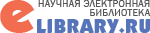 Индексы публикационной активности:                             (продолжение)
17
Число опубликованных докладов, тезисов докладов, представленных работниками научной организации на крупных конференциях, симпозиумах и чтениях, (более 150 участников), а также конференциях, организованных в соответствии с планами федеральных органов исполнительной власти, государственных академий наук или на средства российских и международных фондов (включая РФФИ и РГНФ), отнесенное к численности исследователей.
Индекс цитирования рассчитывается как показатель, указывающий на значимость данной статьи конкретного автора и вычисляющийся на основе последующих публикаций, ссылающихся на данную работу.
Импакт-фактор - формальный численный показатель важности научного журнала в РИНЦ. ИФ РИНЦ известен для 1000 российских журналов. Импакт-фактор имеет хотя и большое, но неоднозначно оцениваемое влияние на оценку результатов научных исследований. 
h-индекс (индекс Хирша) - количественная характеристика продуктивности ученого или организации за весь период научной деятельности. Рассчитывается на основе количества публикаций и количества цитирований ученого.
 g-индекс - рассчитывается также как индекс Хирша (на основе количества публикаций и количества цитирований ученого), но по иному алгоритму. При равном h-индексе величина g-индекса будет больше у того исследователя, у которого на самые цитируемые статьи приходится больше цитирований.
i-индекс -  используется для оценки публикационной активности научной организации. Рассчитывается на основе распределения индекса Хирша.  Величина i-индекса определяется количеством наиболее высокоцитируемых исследователей, работающих в данной организации. i-индекс будет низким, если индекс Хирша обеспечивается одним-двумя высокоцитируемыми сотрудниками.
© О.Н. Римская. О публикациях результатов  научных исследований для защиты диссертаций. 2016

.
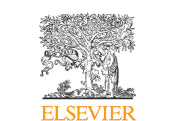 Scopushttp://www.scopus.com/
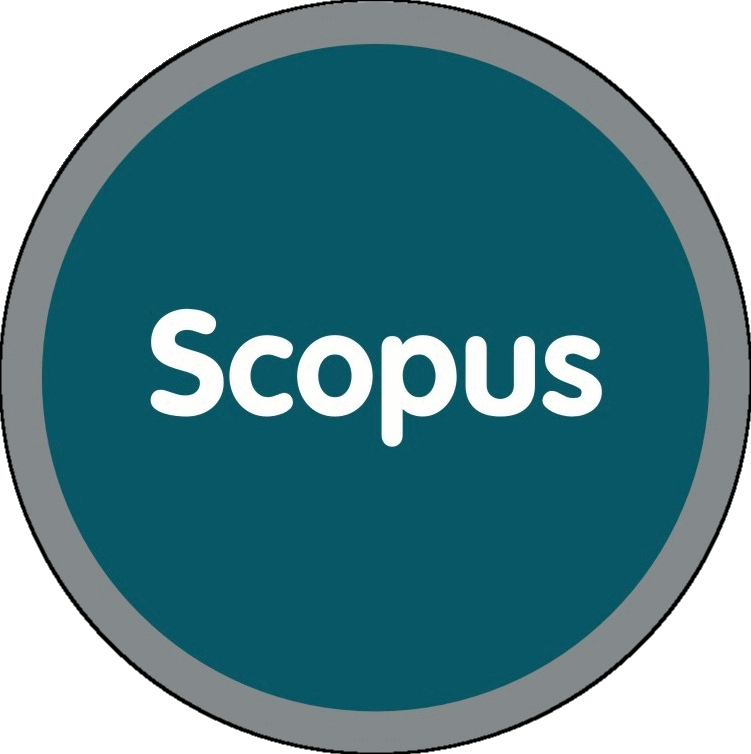 18
Scopus  — библиографическая и реферативная база данных и инструмент для отслеживания цитируемости статей, опубликованных в научных изданиях. Индексирует 18 000 названий научных изданий по техническим, медицинским и гуманитарным наукам 5000 издателей.
	База данных индексирует научные журналы, материалы конференций и серийные книжные издания. Разработчиком и владельцем Scopus является издательская корпорация Elsevier.
	База данных доступна на условиях подписки через веб-интерфейс, содержит патентную базу данных.
	Статьи в базу  Scopus  должны быть представлены на английском или европейских языках.
	База данных Scopus во многих странах является одним из главных источников получения наукометрических данных для проведения оценочных исследований на государственном и/или корпоративном уровне.
Список журналов, входящих в Scopus ежегодно обновляется.
© О.Н. Римская. О публикациях результатов  научных исследований для защиты диссертаций. 2016
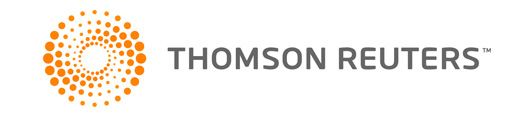 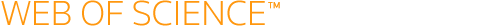 Web of Science  http://wokinfo.com/
19
Web of Science предоставляет доступ к интегрированному междисциплинарному инструменту исследования, объединенному с помощью связанных метрик цитирования содержимого из разных источников в одном интерфейсе. Электронный ресурс Web of Science представляет собой поисковую платформу, объединяющая реферативные базы данных публикаций в научных журналах и патентов, в том числе базы, учитывающие взаимное цитирование публикаций, предоставляемая компанией Thomson Reuters.
	Web of Science охватывает материалы по естественным, техническим, общественным, гуманитарным наукам и искусству. Платформа обладает встроенными возможностями поиска, анализа и управления библиографической информацией.
	С ноября 2015 года поиск Web of Science организован на русском языке! Сейчас база представлена на 7 языках. 
	Содержит информацию по зарубежным патентам.
Список российских журналов, входящих в Web of Science на начало 2016 года http://www.library.ssti.ru/document/web_of_science.pdf
Список ежегодно обновляется.
© О.Н. Римская. О публикациях результатов  научных исследований для защиты диссертаций. 2016
Полезная информация и ресурсы для авторов
ПЕРЕЧЕНЬ рецензируемых научных изданий, в которых должны быть    опубликованы основные научные результаты диссертаций на сайте ВАК КР http://nakkr.kg/
Издания, входящие в международные реферативные базы данных и системы цитирования  (по состоянию на 17 февраля 2016 года) http://phdru.com/mydocs/idb17022016.pdf
Список журналов SCOPUS и ВАК РФ по тематическим отраслям http://ores.su/ru/journals/scopus/
Russian Science Citation Index - 1000 лучших российских журналов из РИНЦ на платформе Web of Science в виде отдельной базы данных Russian Science Citation Index
Новый перечень рецензируемых ваковских журналов РФ
http://dissertation-info.ru/index.php/component/content/article/56-2015-05-23-13-24-35/249-2015-05-27-15-14-42.html  - состояние на 21.01.2016г.
Рекомендованные ВАК рецензируемые научные журналы, входящие в международные базы данных:
 http://www.dissertation-info.ru/index.php/component/content/article/56-2015-05-23-13-24-35/247-2015-05-27-13-37-48.html  - состояние на 21.01.2016г.
 Российские рецензируемые журналы, входящие в международную базу данных Agris - http://www.dissertation-info.ru/index.php/2015-07-02-18-32-34/251--agris.html состояние на 15.07.2015
20
© О.Н. Римская. О публикациях результатов  научных исследований для защиты диссертаций. 2016
Практические советы*:Как повысить индивидуальные наукометрические показатели автору?1. 1. Публиковаться в соавторстве с коллегами, имеющими высокие наукометрические показатели.2. В разумных пределах увеличить самоцитируемость (делать ссылки на свои статьи, опубликованные ранее с указанием издания).3. Составлять качественные резюме (аннотации) к статьям на русском и английском языках с употреблением общепринятой в мировой практике терминологии.4. Тщательно отбирать ключевые слова, используя для данного языка общепринятые термины.5. Список ключевых слов не должен включать только узкоспециализированные термины. Если ключевое слово является малоизвестным, необходимо добавить чаще употребляемые слова, похожие по тематике.6. Стремиться к публикациям в международных журналах, высоко котирующихся в международной научной среде и индексируемых крупнейшими мировыми реферативными базами, такими как Scopus и Web of Science.*Арутюнова О.Р., Римская О.Н. Практика стимулирования публикационной активности в ОАО «Российские космические системы». Журнал «Ракетно-космическое приборостроение и информационные системы», том 1, вып.4, 2014. С.69-76
21
© О.Н. Римская. О публикациях результатов  научных исследований для защиты диссертаций. 2016
Практические советы* (продолжение):Как повысить индивидуальные наукометрические показатели автору?7. Чем короче заголовок статьи, тем выше популярность публикации.8. Национальные научные издания должны быть поддержаны экспертными советами ВАК Министерства образования и науки. 8. Представлять научные статьи в журналы с высоким импакт-фактором.Импакт-фактор —показатель информационной значимости научного журнала, соотношение количества ссылок на публикации данного журнала за 2 года, предшествующих году обследования, к количеству статей, опубликованных этим журналом за 2 года. 9. В обязательном порядке автор публикации должен зарегистрироваться в базе данных РИНЦ и получить индивидуальный SPIN-код, позволяющий активно отслеживать, корректировать персональные данные,  добавлять  собственные работы, что позволит увеличить список опубликованных и процитированных работ.10. Ознакомиться с регулярностью обновления архива номеров в РИНЦ того журнала, в котором автор планирует публиковаться. Если архив номеров не обновляется, то статья автоматически не попадет в РИНЦ.*Арутюнова О.Р., Римская О.Н. Практика стимулирования публикационной активности в ОАО «Российские космические системы». Журнал «Ракетно-космическое приборостроение и информационные системы», том 1, вып.4, 2014. С.69-76
22
© О.Н. Римская. О публикациях результатов  научных исследований для защиты диссертаций. 2016
БЛАГОДАРЮ ЗА ВНИМАНИЕ!










Римская Ольга Николаевна
к.э.н., доцент
olgarim@mail.ru
Россия, Москва